PART 4  – CONDUCTING A MEETINGGUIDE TO THE AMERICAN LEGION AUXILIARYDEPARTMENT OF OHIO LEADERSHIP
Prepared by Pam Bates
Department Leadership Chairman
Revised September 2021
Mini Courses Provided
PART 1			THE UNIT
PART 2			THE DISTRICT
PART 3			THE DEPARTMENT
PART 4			CONDUCTING A MEETING
PART 5			PROTOCOL & CONDUCT
PART 6			THINKING ABOUT BEING 				                      UNIT/DISTRICT/DEPARTMENT LEADER
PART 7			ATTITUDE/CHAIN OF COMMAND/
                             WRITING A NARRATIVE/ END OF YEAR 				 REPORTS/TAKING THE CHALLENGE
In reading all the Parts, you will find that there is repetition in many areas.  This is done because it doesn’t matter at what level you are working, much of the information is the same.
MISSION & VISION STATEMENT
MISSION
In the spirit of service, not self, the mission of the American Legion Auxiliary is to support The American Legion and to honor the sacrifice of those who serve by enhancing the lives of our veterans, military, and their families, both at home and abroad.

For God and Country, we advocate for veterans, educate our citizens, mentor youth, and promote patriotism, good citizenship, peace and security

VISION
The vision of the American Legion Auxiliary is to support The American Legion while becoming the premier service organization and foundation of every community providing support for our veterans, our military, and their families by shaping a positive future in an atmosphere of fellowship, patriotism, peace and security.
Setting the Example
If we don’t conduct ourselves as knowledgeable  and informed members – we cannot expect to tell others “WHO WE ARE AND WHAT WE DO”.  

If we don’t teach and inform our members the correct  protocols and traditions, we cannot expect to have good, informed and efficient meetings. 

READ YOUR GOVERNING DOCUMENTS

These power point presentation PARTs will provide some basics at Unit, District and Department levels.
CONDUCTING A MEETING CONTENT
Basic Seating of officers and guests
Smaller groups may want to go to a U or round shape
Agenda/Order of Business – basic information under each agenda item
Flag Placement
Distinguished Guest – non-members
Distinguished Guest – members
What goes in the minutes
What goes in treasurer’s report
Executive Committee Recommendations
First Vice Report (Membership)
2nd Vice Report (ways and means)
Unfinished Business – New Business – Correspondence – Announcements
Adjournment
5
Basic Seating – Meeting
NOTE 1 -- if there is not room at the table, the guest should be seated in the front row 
and escorted to the platform by the  Distinguished Guest Chairman or Sgt-at-Arms
NOTE 2 -- recommended that flags be placed to rear to avoid breaking of colors
POW/MIA Empty Chair
Chaplain
2nd  VP
1st   VP
PRESIDENT
SECRETARY
Guest
TREASURER
PARLIAMENTARIAN
BANNER
COLORS
6
Agenda/Order of Business
Call to Order – President  (ON TIME)
Gavel  once to get attention and call to order
Gavel twice to have members stand – if someone  new in the audience, may need to explain the procedure)

Advancement of Colors or In Place – Sgt at Arms

Prayer – Chaplain (can be a prayer or poem)

Pledge of Allegiance to the flag – Americanism Chairman

National Anthem (optional) – 

Preamble – Constitution & Bylaws Chairman (encourage members to learn this without reading from paper)
7
Agenda/Order of Business
Roll Call of Officers – Secretary (can be vocal or silent – if silent report “all present except (name) and whether she was excused or not by the President” – the President is the only one that can excuse an absence of officers – if she is not contacted, the officer would be unexcused)

Recognition of Guests – Distinguished Guest  Chairman (if you have a guest give her name and title and if they have a companion, give their name and title – if guest has a spouse in audience, give  their name as well – NEVER say “Jane Doe and her husband”.

Reading and approval of minutes – Secretary (minutes are approved as read or corrected  - save some time and send them out prior to meeting – see slide on specifics in minutes)

Treasurer’s Report – Treasurer (see slide on specific information)
8
Agenda/Order of Business
Executive Committee Recommendations – Secretary (Secretary should only read the recommendations from the committee – after reading she states “I move for the adoption of the recommendation” – DOES NOT need a 2nd as it comes from a committee) Responsible for the governing & management of the Unit 
	Topics: monetary issues & chairmen present their POA 

Note that the Vices duties may differ from Unit to Unit

Membership Chairman (1st Vice) (she should be able to tell the membership  their goal, their current membership numbers and their standing in District – as it is every members responsibility to help with membership, she should have a list prepared renewals not paid)

Ways and Means Chairman (2nd Vice) - encourages members to assist in raising funds for the Unit and works with Chairmen to promote their fundraising ideas)

Committee Reports – Chairmen  (Chairmen should provide a report or send one in  to the President if not attending meeting)
9
Agenda/Order of Business
Unfinished Business – Secretary (this is any business not conclude or tabled at previous meeting)

New Business (New business such as specific points to be discussed — this section is where the bulk of the discussion as well as decisions in the meeting usually takes place)

Announcements – Secretary
review of key points
discussion of assignments
communications plan for those not in attendance
	confirmation of the next meeting

Prayer – Chaplain

Hand Salute or Retire Colors

Adjournment
10
DISTINGUISHED GUESTS
Introducing vs Presenting
Introduce one not known
Present one who is already known
Guest is positioned to right of the escort
Guests order for introductions
highest ranking to lowest ranking (if the higher office is not speaking)
lowest to highest (if the highest office is speaking)
If you have a guest speaking 
give their name, title and a short bio
Introduce their companion by name
Unit 1st Meeting
Unit members who achieve National, Department, District Status
Introduce in that order:  name and title
Introduce them once by their title and from that point forward they are attending the meeting as a member unless they are speaking in their titled capacity
Introduce all officers and chairmen present
Recognize new members attending or those that  have been away awhile
11
WHAT GOES INTO THE MINUTES
Kind of meeting – regular, executive, special
Unit name and number
Date, place, and hours of meeting
List of officers & committee chairmen present
Statement about the previous meeting minutes
approved/corrected
Finance Report – is always filed for audit
All motions – 
name of person who made the motion
motion itself
passed or not
keep in mind that motion without a second dies
Announcements
Adjournment
Program topic (it is nice for learning purposes to have a short program
 MINUTES ARE APPROVED AS READ OR CORRECTED
12
Treasurer’s Report
DATE OF REPORT

GENERAL FUND

RESTRICTED FUND (VA&R & Poppy)

SPECIAL EARMARKED FUNDS -	FUNDRAISERS/SPECIAL PROJECTS

LEDGER BALANCE

BANK BALANCE

LIST OUTSTANDING CHECKS 

BALANCE (bank – outstanding checks)

Ledger Balance = Bank Balance – outstanding checks

REPORT IS FILED FOR AUDIT (never approved)
13
Executive Committee Recommendations
Responsible for the governing & management of the Unit

Executive Committee Recommendations read by Secretary

Recommendations are read as motions 

No second is needed
14
1st Vice and 2nd Vice
1ST VICE
2 CLASSES OF MEMBERSHIP --  Senior & Junior
DUES – paid annual or Paid-Up-For-Life (PUFL)
HONORARY LIFE  - created within the Unit may not be transferred  unit pays the National and Department assessments
Transfers – decision is sole responsibility of Unit  --  National or Dept.  cannot become involved or mediate disputes concerning transfers concerning transferring 
New Members are the sole responsibility of the Unit
“MEMBER IN GOOD STANDING”…National states this means she has paid her current dues
A membership report should be given at every meeting even if it has not changed.  The report should state the Unit Goal; Numbers by Paid Up For Life; Current Senior & Juniors paid and any outstanding paid that has not been processed by Department.
            ***as with 2nd vice these duties may be different***

2ND VICE  
Second Vice duties vary from Unit to Unit. The Duties should be spelled out in the Unit’s Standing Rules. 

If you are not attending the meeting, you should provide your report to the President or Secretary.
If they have nothing, they should respond “nothing to report”.
15
Unfinished & New Business & 
		Correspondence & Announcements
President & Secretary research past minutes

New Business – opportunity for the audience to 
	bring up something

Correspondence & Announcements – Secretary
16
VERBIAGE & CONDUCT
                        TO USE DURING A MEETING
VERBIAGE
Have you asked the members to turn the cell phones & tablets to off or vibe
Have members  stand and be recognized if they have a question
Use the verbiage
 “please be seated” NOT “take your chair”
“ move that we …” NOT “I make a motion”
“I return the gavel to the President” NOT “I turn over the gavel…”

CONDUCT
Remind members to pay attention & listen (use the gavel to gain attention)
Show respect for all members – let everyone have their time to speak
Apologize – admit you are wrong
Offer to find an answer in a timely manner
Take responsibility for your job and in helping others do theirs
DO NOT GOSSIP
Make statements that are factual NOT hearsay or he said she said
REMEMBER A HELLO AND SMILE CAN BRIGHTEN SOMEONE’S DAY
17
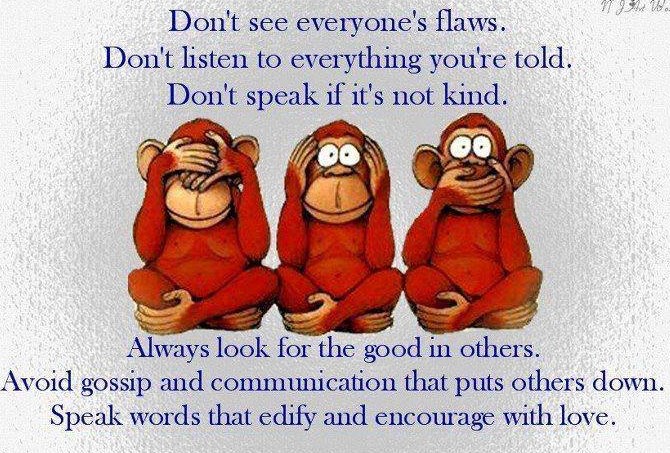 18